Clubhouse Research
New Results, Resources, and Literature
December 19, 2024
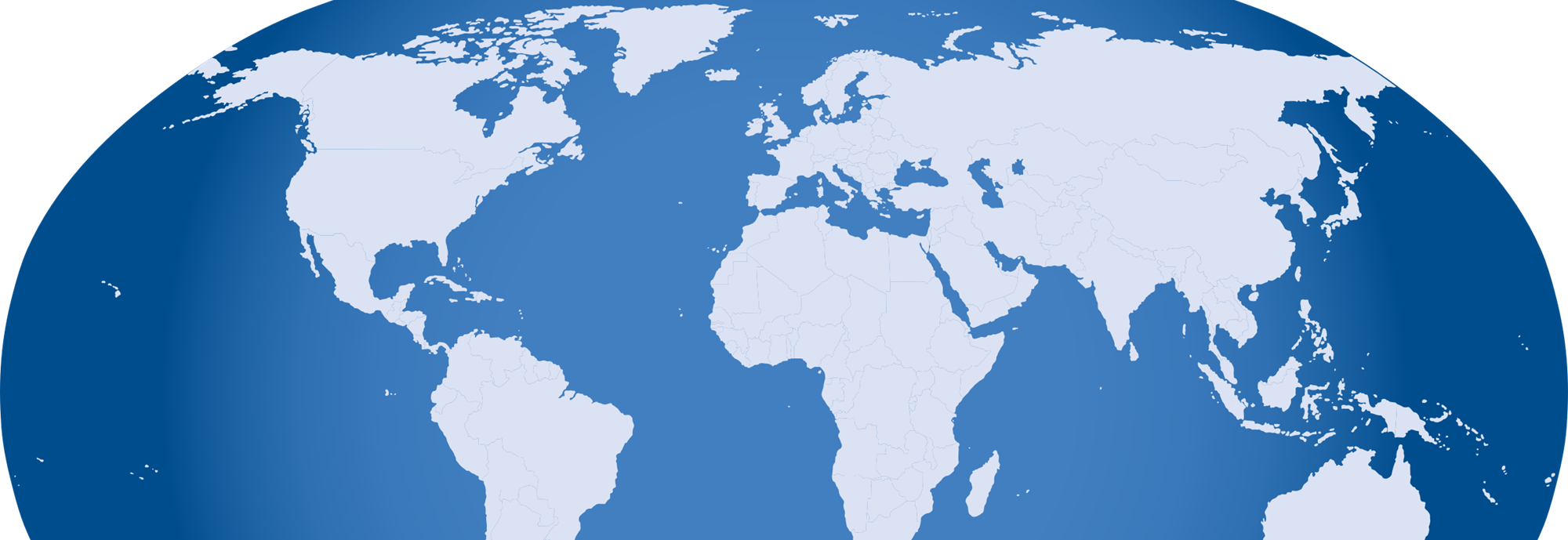 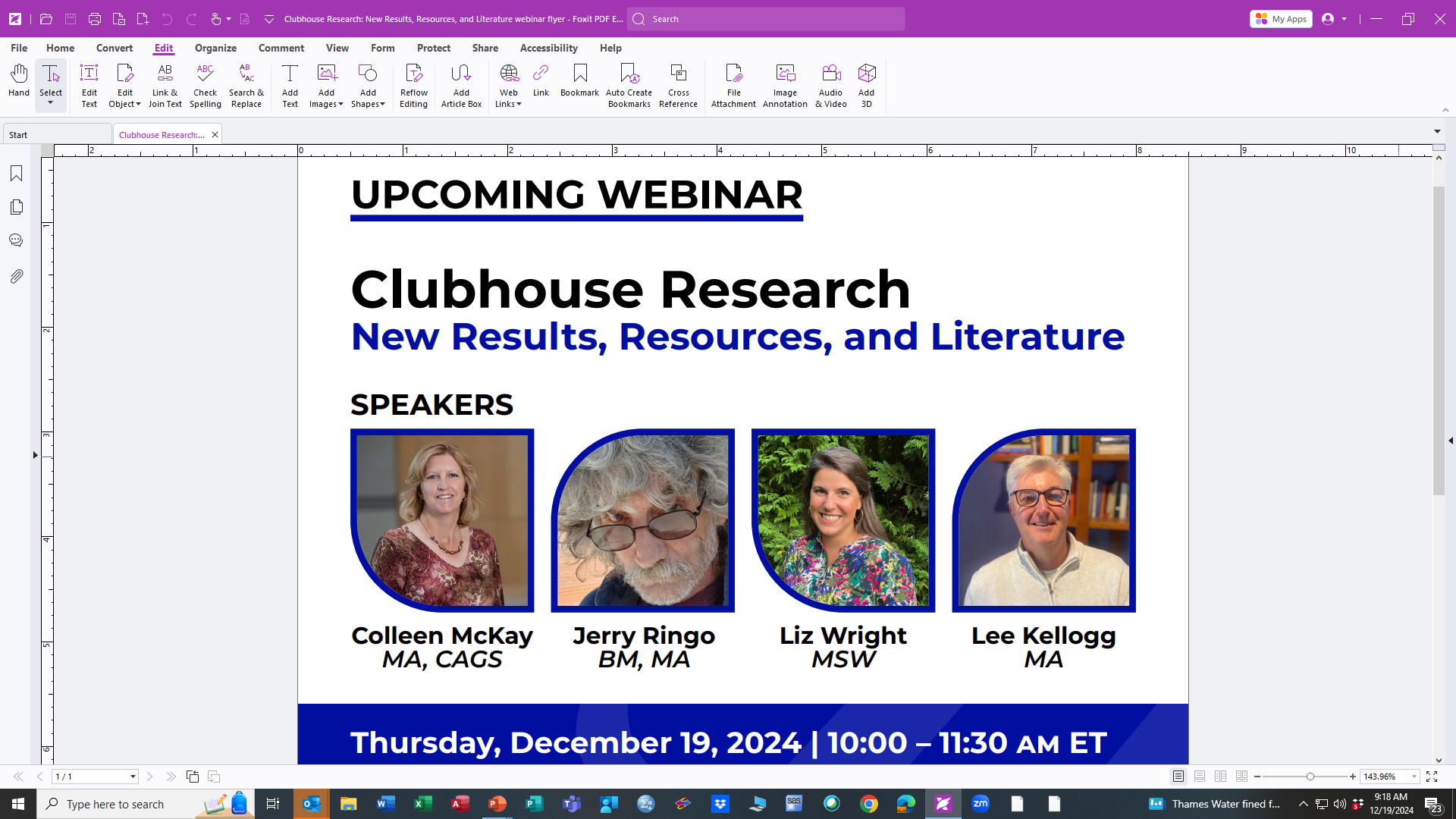 Introductions
The Program for Clubhouse Research (PCR)
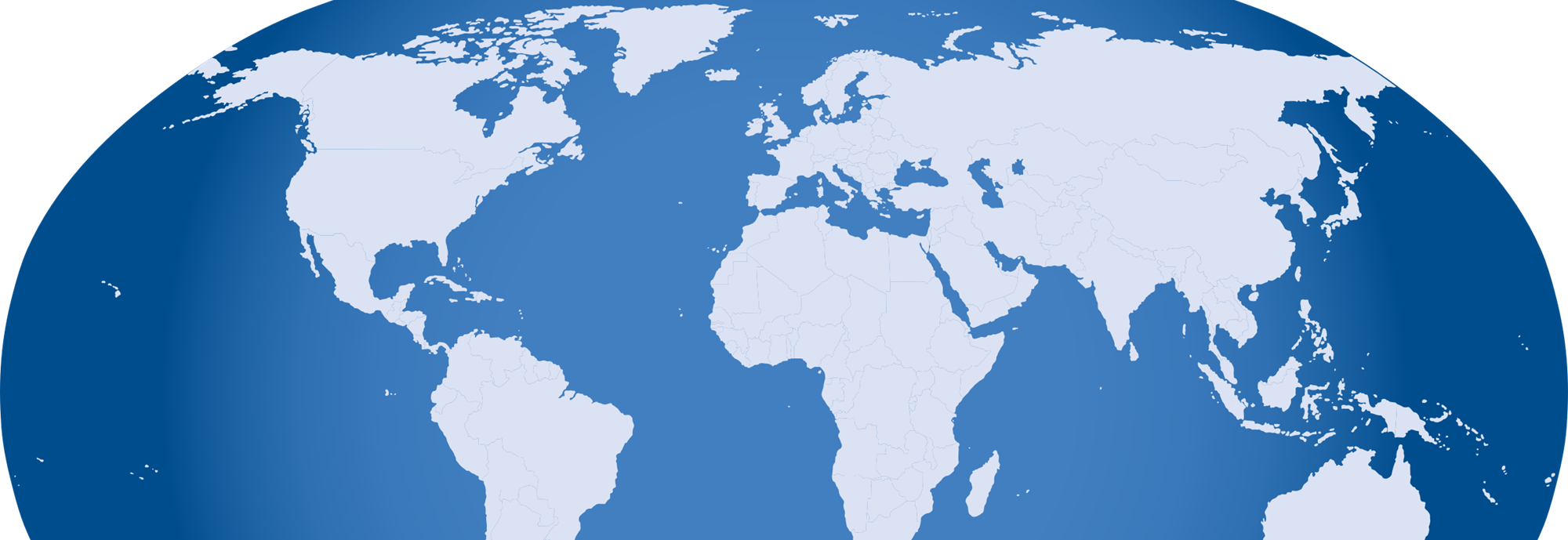 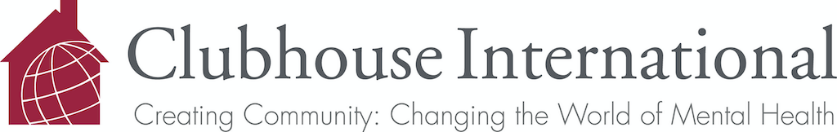 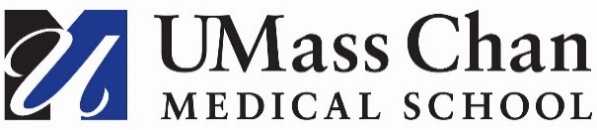 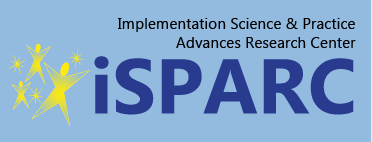 The Program for Clubhouse Research (PCR)
Created in January 2000 through an affiliation between the UMass Chan Medical School & Clubhouse International. 
Located in the Implementation Science & Practice Advances Research Center (iSPARC) within the Department of Psychiatry at UMass Chan. Its purpose is to develop and support an international research agenda and to increase the quality and quantity of research on the Clubhouse Model of Psychiatric Rehabilitation.
The Program for Clubhouse Research coordinates, promotes, and conducts Clubhouse research projects that are congruent with Clubhouse philosophy. In addition, it evaluates the effectiveness of Clubhouses and/or describes the services that Clubhouses provide for their members.
The Program for Clubhouse Research also acts as a clearinghouse for Clubhouse research with the capacity to provide effective communication, dissemination of information and assistance to Clubhouses and researchers considering participation in Clubhouse research projects.
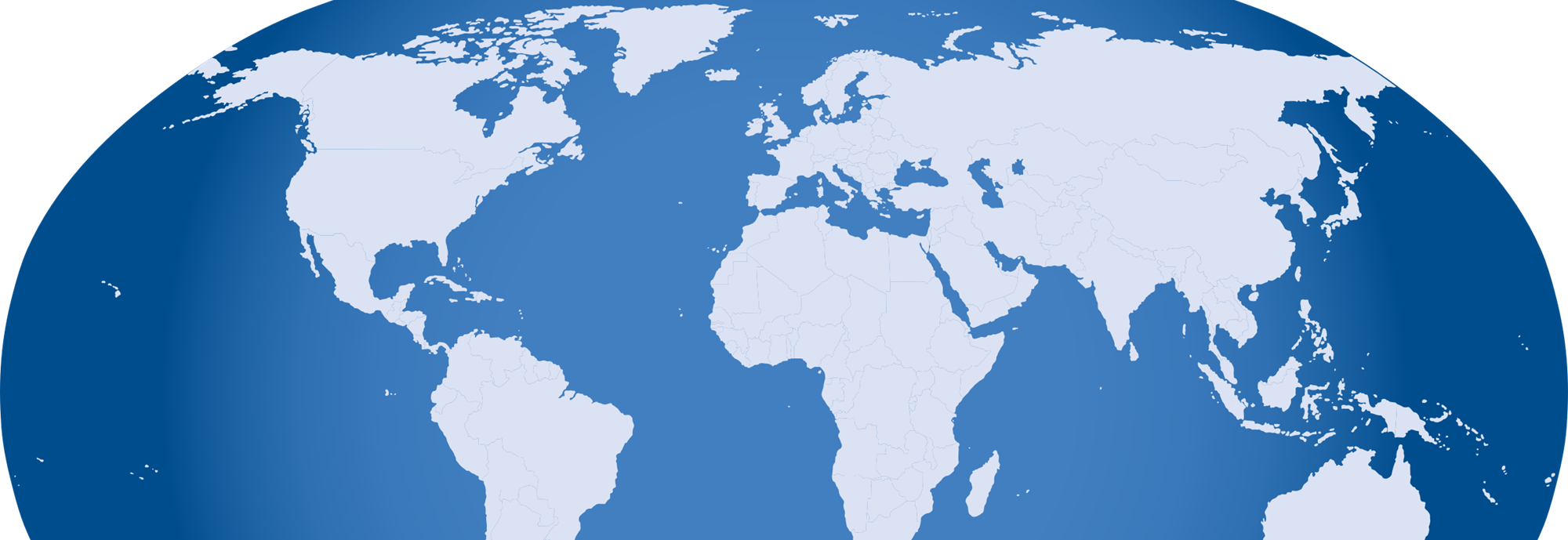 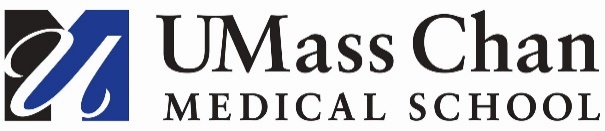 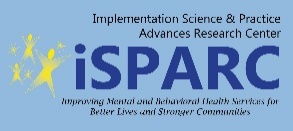 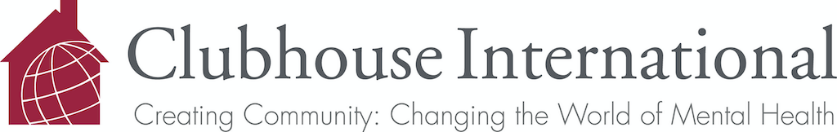 PCR Mission & Functions
Facilitate, promote, develop, and assure the quality of Clubhouse research
Developed Guidelines for Clubhouse Research
Provide technical assistance and act as a clearinghouse for Clubhouse research
Conduct clubhouse research with Clubhouses & academic institutions in and out of the US
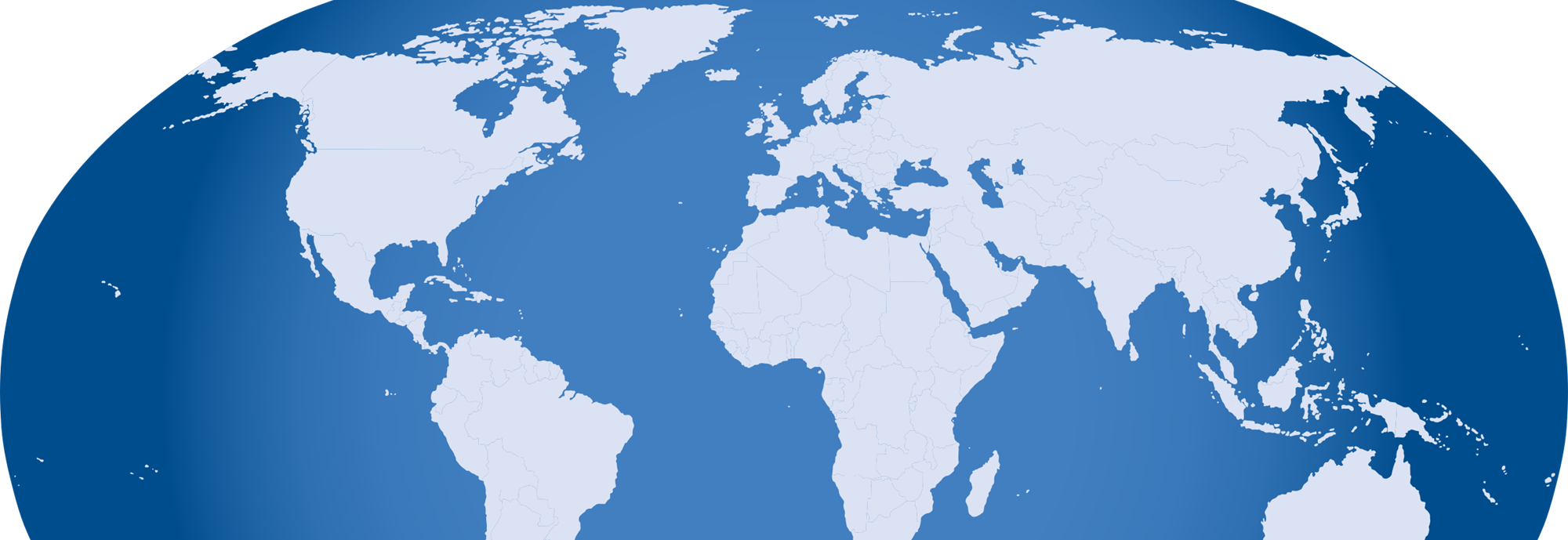 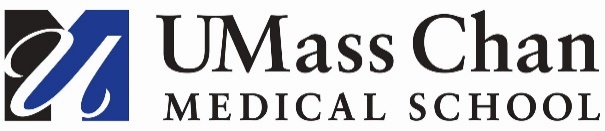 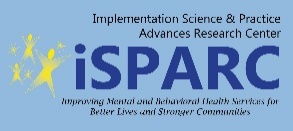 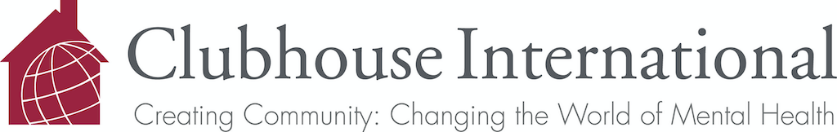 Clubhouse Research Milestones
2019: Over 900 Clubhouse Articles
2011: 700+ Clubhouse Articles
2000: ~300 Clubhouse Articles
1993: 32 Clubhouse Articles
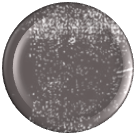 1992 Special Issue in Psychosocial Rehab Journal
Web version of the CPQ fully implemented
2024 Special Issue in Psychiatric Rehabilitation Journal
1st broad systematic data collection across Clubhouses
The Clubhouse Profile Questionnaire 2023. Results for Clubhouses Worldwide
© 2023-2024 University of Massachusetts: All rights reserved. No reproductions without written permission.
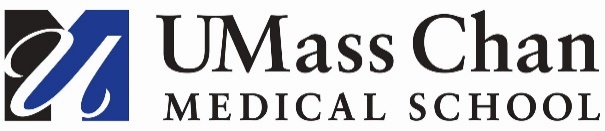 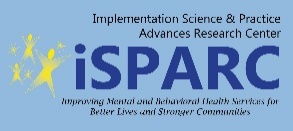 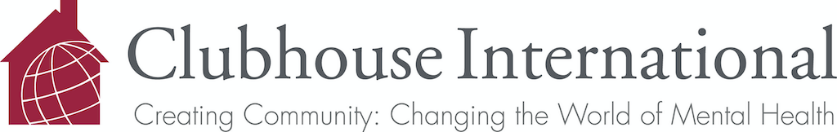 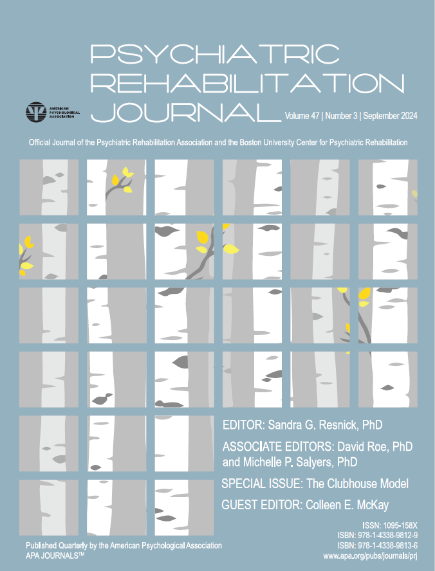 Clubhouse Research News
Psychiatric Rehabilitation Journal: Special Issue on the Clubhouse Model
Guest Editor: Colleen E. McKay, Director, Program for Clubhouse Research, Implementation Science & Practice Advances Research Center, 
UMass Chan Medical School
“Today, over 350 Clubhouse programs in 33 countries affiliate with Clubhouse International and operate as nonclinical community-based recovery centers for adults and young adults living with mental illness. … There is evidence and support for the Clubhouse Model in improving quality of life and social functioning, reducing hospitalization(s) and/or psychiatric symptoms, and promoting employment. This special issue has nine articles that highlight ongoing research collaborations from across the globe that examine the impact of the Clubhouse Model on a variety of novel outcomes….” (PsycInfo Database Record (c) 2024 APA, all rights reserved)
Introduction: McKay, C. E. (2024). The growth and diversity of the evidence base for the Clubhouse Model. Psychiatric Rehabilitation Journal, 47(3), 189–192. https://doi.org/10.1037/prj0000628
Mutschler, C., McShane, K., Liebman, R., Junaid, S., & The Canadian Clubhouse Research Group. (2024). A multisite longitudinal evaluation of Canadian Clubhouse members: Impact on hospitalizations and community functioning. Psychiatric Rehabilitation Journal, 47(3), 193-199. https://doi.org/10.1037/prj0000581
Rice, K., Simaitis, G., & Pernice, F. (2024). Clubhouse virtual programming: A trend analysis of member engagement patterns before, during, and after pandemic lockdown. Psychiatric Rehabilitation Journal, 47(3), 200–208. https://doi.org/10.1037/prj0000615
Agner, J., Nakamura, L., Kaukau, T. M., Liu, M., Botero, A., Churchill, H., Teranishi, D., Patton, F., Cogo, K., & Cha, T. (2024). Creative virtual engagement: Successes and challenges supporting people with serious mental illness in hybrid Clubhouse environments. Psychiatric Rehabilitation Journal, 47(3), 209–218. https://doi.org/10.1037/prj0000605
Rice, K., Hand, R., Diop, B., Mejia, A., Mahoney, O., & Seidman, J. (2024). Expanding community-based participatory action research practices to Clubhouses through sustainable research activities. Psychiatric Rehabilitation Journal, 47(3), 219–228. https://doi.org/10.1037/prj0000607
Wojtalik, J. A., Kotwani, A., Honarvar, R. L., Eack, S. M., D'Angelo, L., Whiting-Madison, C., & Brown, W. J. (2024). Confirmatory factor analysis of the 12-item World Health Organization Disability Assessment Schedule 2.0 (WHODAS-2.0) within the Clubhouse Model of psychosocial rehabilitation for serious mental illness. Psychiatric Rehabilitation Journal, 47(3), 229–239. https://doi.org/10.1037/prj0000594
Mäntysaari, K., Stevanovic, M., Weiste, E., Paananen, J., & Lindholm, C. (2024). Ideals of joint decision making in Clubhouse communities. Psychiatric Rehabilitation Journal, 47(3), 240–248. https://doi.org/10.1037/prj0000626
Agner, J., Botero, A., Cha, T., Nakamura, L., Kaukau, T. M., Liu, M., & Hawai’i Clubhouse Coalition. (2024). A conceptual model of how mental health Clubhouses impact health and quality of life among individuals with serious mental illness. Psychiatric Rehabilitation Journal, 47(3), 249–259. https://doi.org/10.1037/prj0000579
Pernice, F. M., Hinchey, L. M., Rice, K., Drews, J., Michon, A., Jenuwine, M., Christian, J., Doyle, A., Madison, E., Kessler, L., Bayer, C., Napolitano, C., & Jedrzejczak, K. (2024). Community as therapy: The theory of social practice. Psychiatric Rehabilitation Journal, 47(3), 260–269. https://doi.org/10.1037/prj0000588 
Pernice, F., Hinchey, L. M., Rice, K., Michon, A., Drews, J., Jenuwine, M., Doyle, A., Madison, E., Kessler, L., Bayer, C., Napolitano, C., Jedrzejczak, K., & Delman, J. (2024). The method and application of social practice in the Clubhouse. Psychiatric Rehabilitation Journal, 47(3), 270–277. https://doi.org/10.1037/prj0000604
Clubhouse International
Clubhouse Data and Research Toolkit
Getting the whole Clubhouse involved: Best practices for data collection and research
This Toolkit was developed by The Data and Research Subcommittee of Clubhouse International
Table of Contents
What is the Program for Clubhouse Research (PCR)?
How to Access and Complete the CPQ
Publications with CPQ Data
Appendix
Key Domains of Clubhouse Data
Glossary of Research Terms and Key Domains of Clubhouse Data
Searching for Journal Articles about the Clubhouse Model using PubMed and Google Scholar
Resource(s)
Michigan Example
Norway Example
Chapter Name
Introduction
Data Collection and research in the clubhouse
Data Collection Tools and Mechanisms
Platforms for Clubhouse Data Collection
Clubhouse Data Collection and Analysis
Engaging in Research with a University Partner 
Clubhouse Profile Questionnaire (CPQ)
What is CPQ and How is it Used?
Why is the CPQ Important to Complete?
What is the CPQ and How is it is Used
The Clubhouse Profile Questionnaire (CPQ) is a web-based questionnaire designed to gather program level information about Clubhouse characteristics, governance and administration, membership, staffing, unit structure, employment, housing activities, & clubhouse training. There is no member level information in the CPQ. The CPQ allows Clubhouse International and Clubhouses around the world to have a common data set of performance characteristics. Clubhouse International asks all Clubhouses to complete the CPQ annually.
The areas addressed in the CPQ reflect the International Standards for Clubhouse Programs and include:
Funding, governance & administration 
Membership
Staffing & staff credentials 
Work-Ordered Day and work unit structure; 
Employment 
Education
Housing 
Services and supports provided by Clubhouses
Participation in Clubhouse training 
Record keeping and research activity
Why is the CPQ important to complete
The CPQ is used by Clubhouse International for:
Quality assurance & program improvement including accreditation
Monitoring progress of accreditation & training
Tracking development of the Clubhouse Model over time
Sharing/publishing findings with stakeholders to make them aware of the positive impact of Clubhouses (see examples below)
Aggregating de-identified data for  use in other studies
 
The Program for Clubhouse Research (PCR) at the University of Massachusetts Chan Medical School (UMass Chan) began developing electronic Clubhouse Profile Questionnaire (CPQ) surveys in 2009. The current web CPQ is administered by the PCR at UMass Chan. The platform for the web-based version of the CPQ is based on REDCap which is a secure web application for building and managing online surveys and databases. REDCap has compliance with 21 CFR Part 11, FISMA, HIPAA, and GDPR and international standards. Access to REDCap data is password protected and requires dual authentication. UMass Chan REDCap users (e.g., Program for Clubhouse Research faculty and staff) must complete all UMass Chan required data security and human subject’s protections training to use REDCap. The web-based version of the CPQ on REDCap allows Clubhouses from anywhere in the world to complete their CPQ over a secure web connection.
What is the Program for Clubhouse Research (PCR)
The Program for Clubhouse Research was created in January 2000 through an affiliation between the University of Massachusetts Chan Medical School (UMMS) & Clubhouse International. Its purpose is to develop and support an international research agenda and to increase the quality and quantity of research on the Clubhouse Model of Psychiatric Rehabilitation. The Program for Clubhouse Research coordinates, promotes, and conducts Clubhouse research projects that are congruent with Clubhouse philosophy. In addition, it evaluates the effectiveness of Clubhouses and/or describes the service that Clubhouse provides for their members.  
 
The Mission and Function of the Program for Clubhouse Research:
Facilitate, promote, develop, and assure the quality of Clubhouse research 
Developed Guidelines for Clubhouse Research 
Provide technical assistance and act as a clearinghouse for Clubhouse research
Conduct Clubhouse research with Clubhouses & academic institutions in and out of the US
How to Access and Complete the CPQ
Each Clubhouse has its own distinct CPQ link, which is sent to the Clubhouse director via email. An automated system manages the distribution of CPQ emails and reminders. Below are resources that provide guidance on the completion process, featuring visual step-by-step instructions.
Clubhouse Profile Questionnaire (CPQ) Blank Web Copy for Viewing Only
This document is only used to provide Clubhouses with an overview of the data that is in the CPQ. Clubhouses MUST enter their information into the web version of the CPQ. Paper copies will not be accepted.
Clubhouse Profile Questionnaire (CPQ) Part 1 – Web Survey Instructions
This document instructs Clubhouses on the new CPQ Web Survey Process.
Clubhouse Profile Questionnaire (CPQ) Part 2 – Data Entry Instructions
This document instructs Clubhouses on how to enter their Clubhouse data into the new CPQ Web Survey.
Clubhouse Profile Questionnaire (CPQ) Part 3 – Instructions for Saving and Returning to Your CPQ
This document instructs Clubhouses on how to save and return to their Clubhouse CPQ in the new CPQ Web Survey platform for further editing or changes.
Clubhouse Profile Questionnaire (CPQ) Portal Document Download-CPQ Upload Instructions
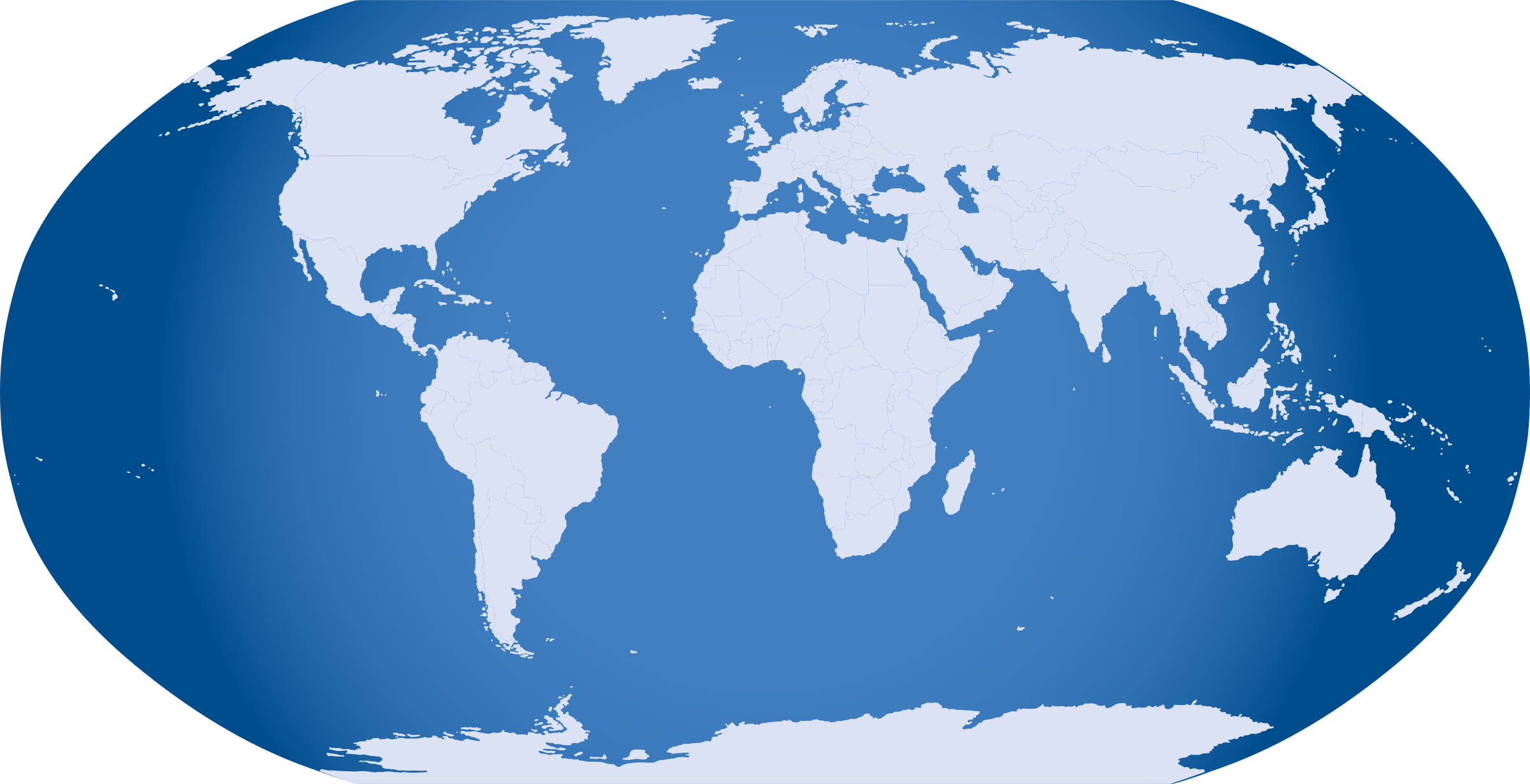 Results from the 2023 Clubhouse Profile Questionnaire (CPQ)
Colleen McKay, MA, CAGS
Assistant Professor & Director
Program for Clubhouse Research
Implementation Science & Practice Advances Research Center
UMass Chan Medical School
The Clubhouse Profile Questionnaire (CPQ)
Web-based questionnaire designed to obtain information concerning practices, characteristics, concerns, & performance outcomes of clubhouse programs. 
Areas addressed in the CPQ include funding, governance & administration; membership; staffing & staff credentials; unit structure; employment; housing; services provided; participation in clubhouse training; & research activities. 
Administered by the PCR at UMass Chan
Used by Clubhouse International for:
Quality assurance  & program improvement, 
Monitor progress of accreditation & training
Track development of the Clubhouse Model over time
Share/publish findings with stakeholders – Example: SAMHSA – Mental Health United States 2010 and Behavioral Health 2012
De-identified data could be used for other studies
The Clubhouse Profile Questionnaire 2023. Results for Clubhouses Worldwide
© 2023-2024 University of Massachusetts: All rights reserved. No reproductions without written permission.
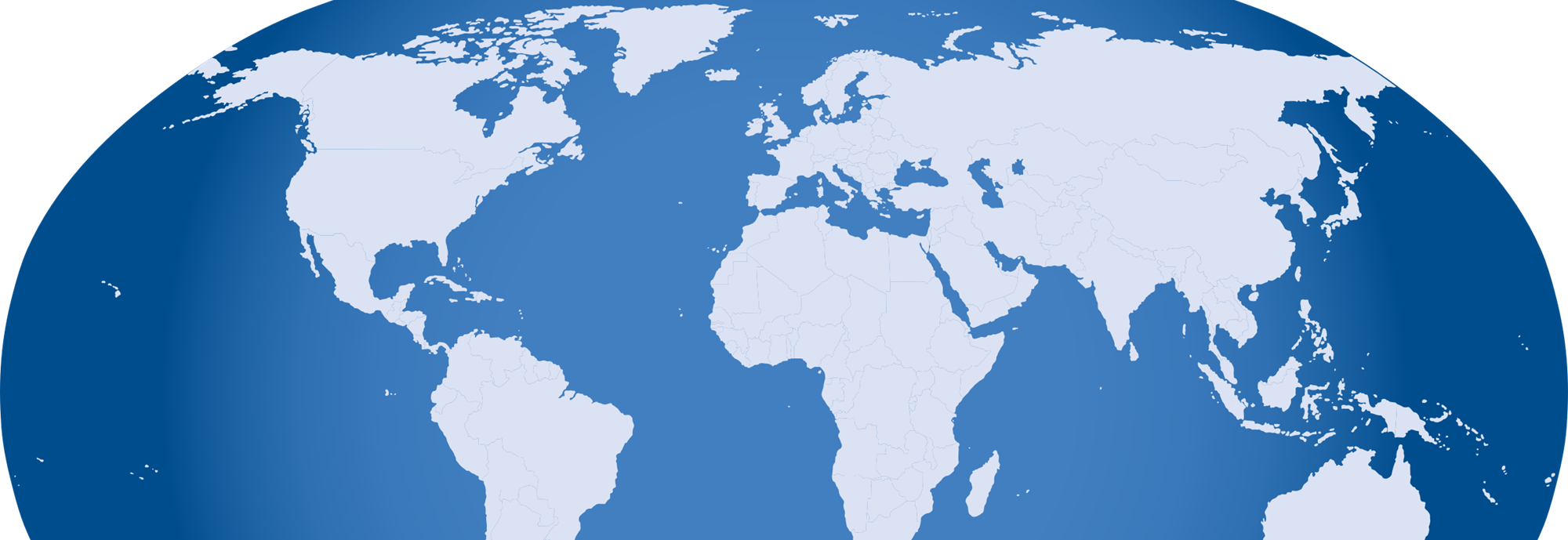 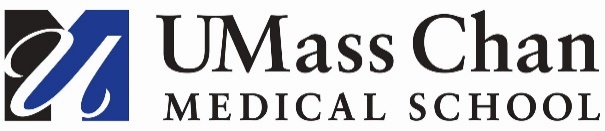 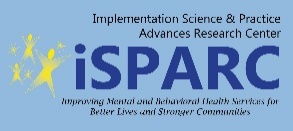 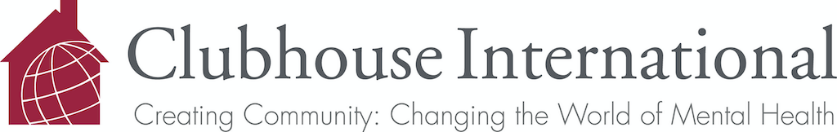 Publications That Include CPQ Data
McKay, C.E., Nugent, K.L., Johnsen, M., Eaton, W.W, & Lidz, C.W. (2018). A Systematic Review of Evidence for the Clubhouse Model. Administration and Policy in Mental Health and Mental Health Services Research. 
Gorman, J.A., McKay, C.E., Yates, B.T., Fisher, W. (2016). Keeping Clubhouses Open: Toward a Roadmap for Sustainability. Administration and Policy in Mental Health and Mental Health Services Research. 
Gorman, J. (2015). Keeping the clubhouse open: Toward a road map for clubhouse sustainability (Doctoral dissertation). Ph.D. American University.
Gorman, J. (2014). Cost-benefit and cost-effectiveness analysis of employment services offered by the clubhouse model. Master's thesis American University. 
Substance Abuse and Mental Health Services Administration (US) (2013). Behavioral Health, United States, 2012 (Rep. No. (SMA) 13-4797). Rockville (MD): Substance Abuse and Mental Health Services Administration.
Substance Abuse and Mental Health Services Administration (US) (2012). Mental Health, United States, 2010 (Rep. No. (SMA) 12-4681.). Rockville (MD): Substance Abuse and Mental Health Services Administration.
McKay, C., Yates, B., & Johnsen, M. (2007). Costs of Clubhouses: An International Perspective. Administration and Policy in Mental Health and Mental Health Services Research, 34 (1), 62-72. 
Kelliher, S. (2006). Factors influencing member employment in International Center for Clubhouse Development (ICCD) Clubhouses. Doctoral Dissertation. Antioch University New England, Keene, NH.
Macias, C., Barriera, P., Alden, M., & Boyd, A. S. (2001). The ICCD benchmarks for clubhouses: A practical approach to quality improvement in psychiatric rehabilitation. Psychiatric Services, 52, 207-213.
Macias, C., Jackson, R., Schroeder, C., & Wang, Q. (1999). What is a clubhouse? Report on the ICCD 1996 survey of USA clubhouses. Community Mental Health Journal, 35, 181-190.
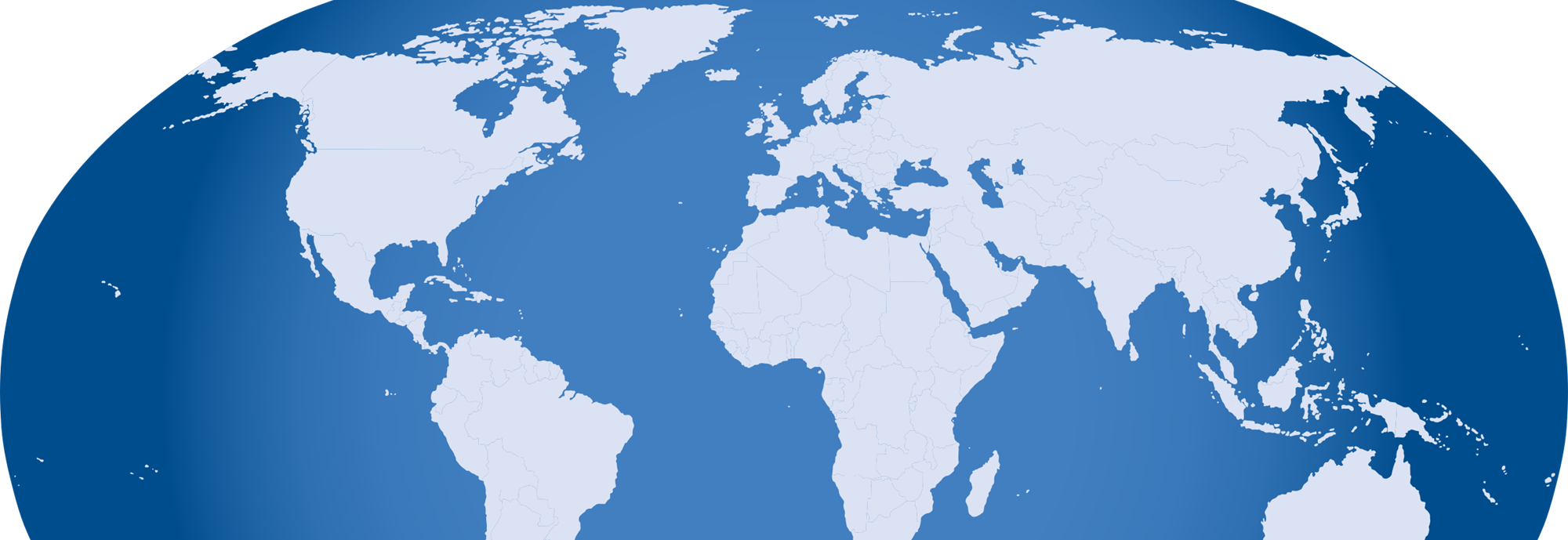 The Clubhouse Profile Questionnaire 2023. Results for Clubhouses Worldwide
© 2023-2024 University of Massachusetts: All rights reserved. No reproductions without written permission.
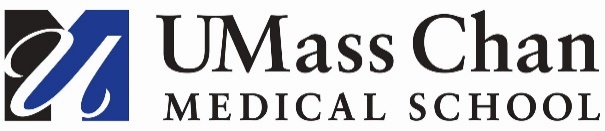 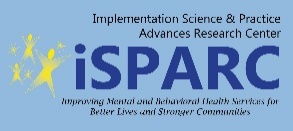 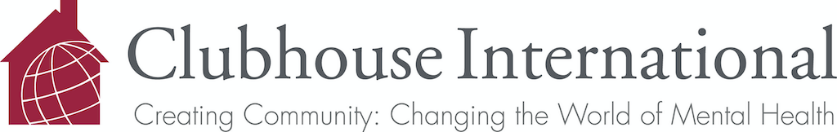 The Clubhouse Profile Questionnaire (CPQ)
The Clubhouse Profile Questionnaire 2023. Results for Clubhouses Worldwide
© 2023-2024 University of Massachusetts: All rights reserved. No reproductions without written permission.
The Clubhouse Profile Questionnaire (CPQ)
The Clubhouse Profile Questionnaire 2023. Results for Clubhouses Worldwide
© 2023-2024 University of Massachusetts: All rights reserved. No reproductions without written permission.
2023 CPQ
Three hundred and fifty Clubhouses affiliated with Clubhouse International at the time of the survey in 2023
250 CPQs returned from Clubhouses in 27 countries and 35 US states
71% return rate overall
N’s vary from slide to slide as there is missing data for some items. 
Budgets, salaries, wages, etc. are averages and are not adjust for the cost of living in each country.
*Data from Clubhouses less than two years old was excluded from averages.
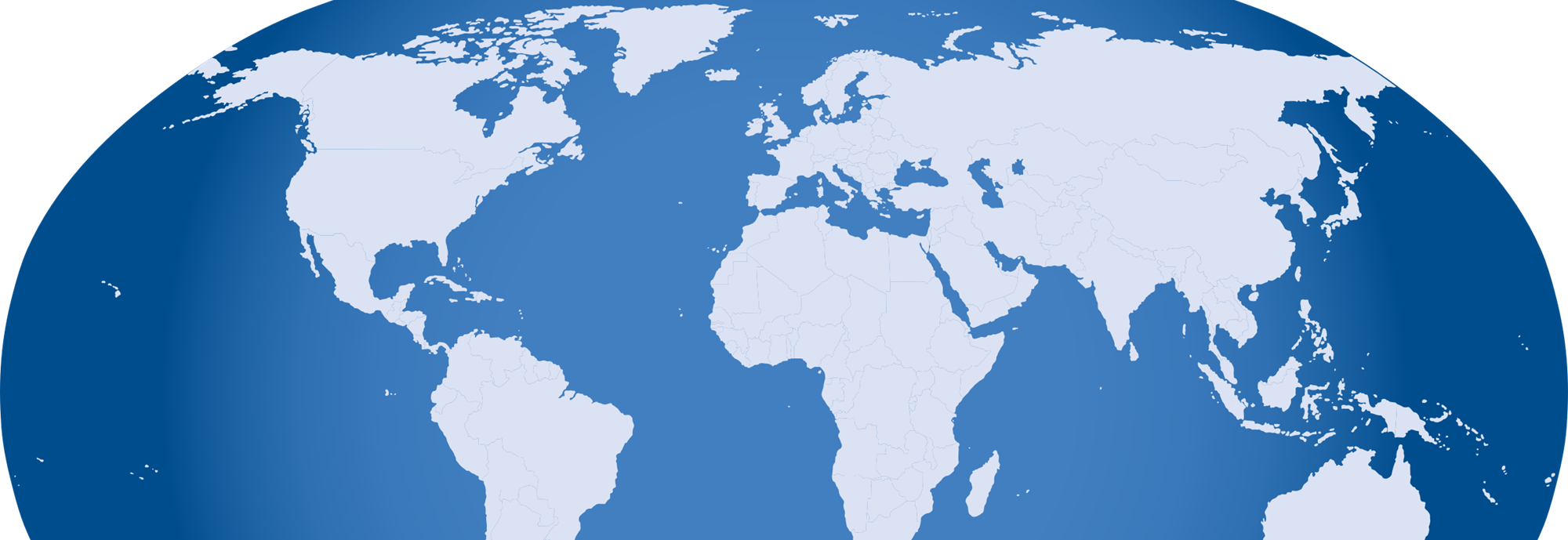 The Clubhouse Profile Questionnaire 2023. Results for Clubhouses Worldwide
© 2023-2024 University of Massachusetts: All rights reserved. No reproductions without written permission.
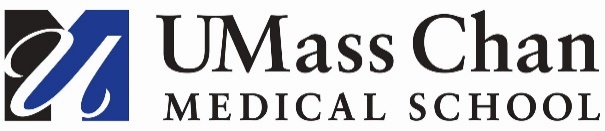 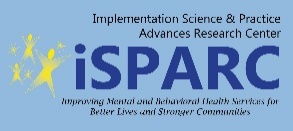 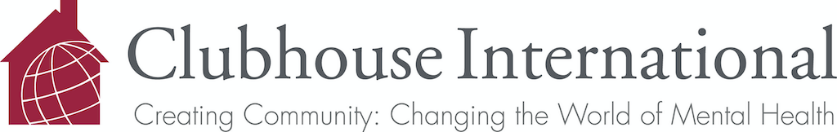 Clubhouses by Accreditation Type
Note: CPQ Responses are based on the time the survey was completed. Consequently, this may include some Clubhouses that have moved from a Conditional Three-Year status to a full Three-Year Accreditation during the year
The Clubhouse Profile Questionnaire 2023. Results for Clubhouses Worldwide
© 2023-2024 University of Massachusetts: All rights reserved. No reproductions without written permission.
Clubhouse Characteristics
The Clubhouse Profile Questionnaire 2023. Results for Clubhouses Worldwide
© 2023-2024 University of Massachusetts: All rights reserved. No reproductions without written permission.
Clubhouse Annual Budgets & Average Costs
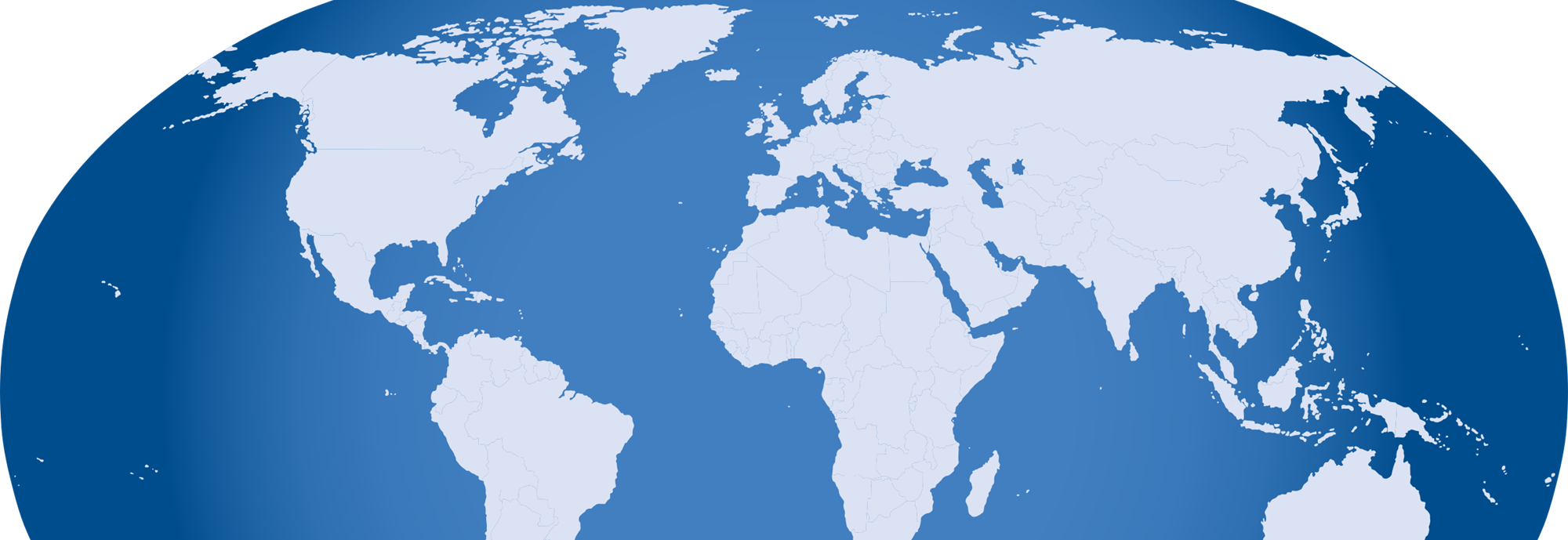 The Clubhouse Profile Questionnaire 2023. Results for Clubhouses Worldwide
© 2023-2024 University of Massachusetts: All rights reserved. No reproductions without written permission.
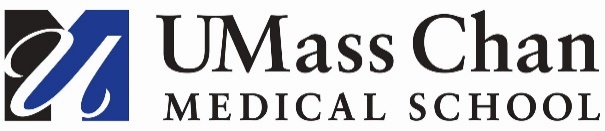 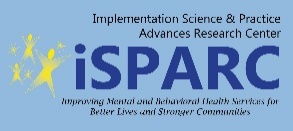 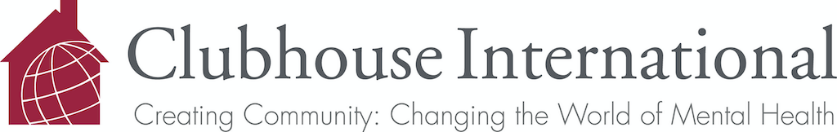 Clubhouse Funding Sources (%)
Individual Clubhouses may receive funding from one type of funding (e.g., public) or from both public and private sources
60% of US Clubhouses responding receive Medicaid funding
The Clubhouse Profile Questionnaire 2023. Results for Clubhouses Worldwide
© 2023-2024 University of Massachusetts: All rights reserved. No reproductions without written permission.
Clubhouse Board Functions
# Clubhouses
The Clubhouse Profile Questionnaire 2023. Results for Clubhouses Worldwide
© 2023-2024 University of Massachusetts: All rights reserved. No reproductions without written permission.
% of Clubhouses Offering Services
The Clubhouse Profile Questionnaire 2023. Results for Clubhouses Worldwide
© 2023-2024 University of Massachusetts: All rights reserved. No reproductions without written permission.
Definitions of Staff Types in Clubhouses
Administrators are typically Clubhouse Executive Directors, Directors, or Program Managers
Resource Staff have job descriptions that do not include working with members in the Work-Ordered Day (WOD) and/or the provision of community support services as a primary responsibility (for example: janitors, accountants, secretaries, or researchers)
Generalist Program Staff (Generalists) have responsibilities within the Clubhouse including, work units, member involvement, and some responsibility for employment supports
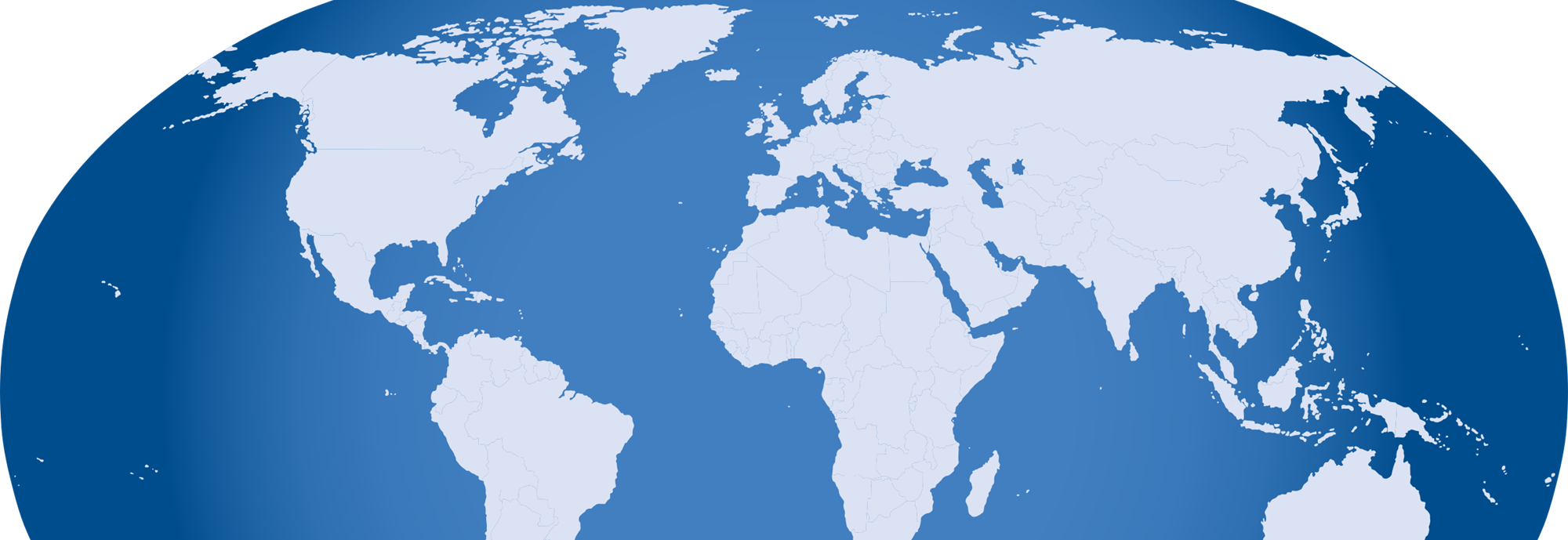 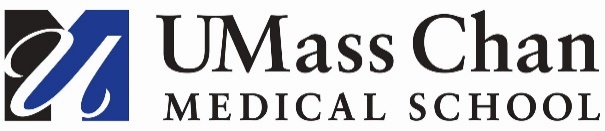 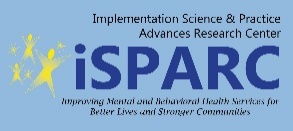 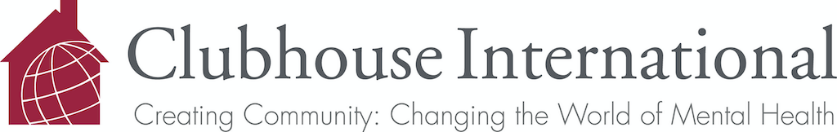 Clubhouse Staff
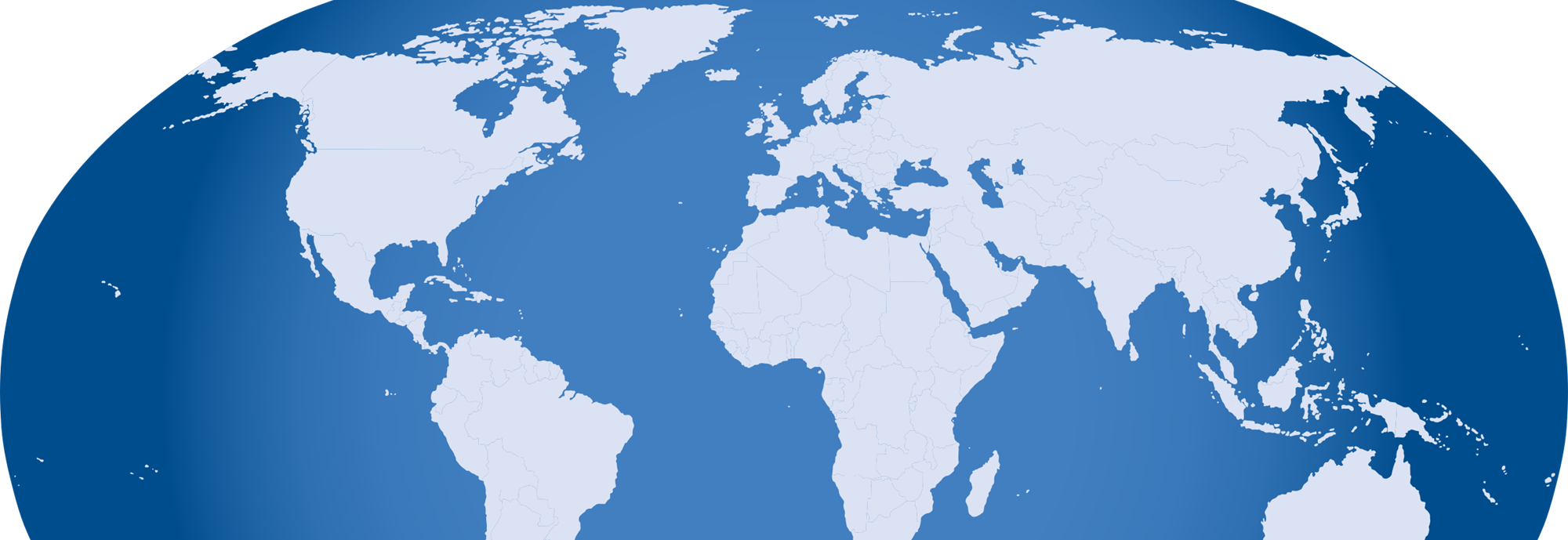 The Clubhouse Profile Questionnaire 2023. Results for Clubhouses Worldwide
© 2023-2024 University of Massachusetts: All rights reserved. No reproductions without written permission.
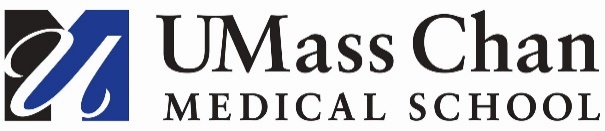 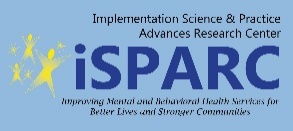 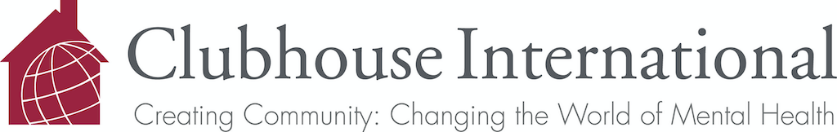 Membership
Approximately 71% of referrals become Clubhouse members.
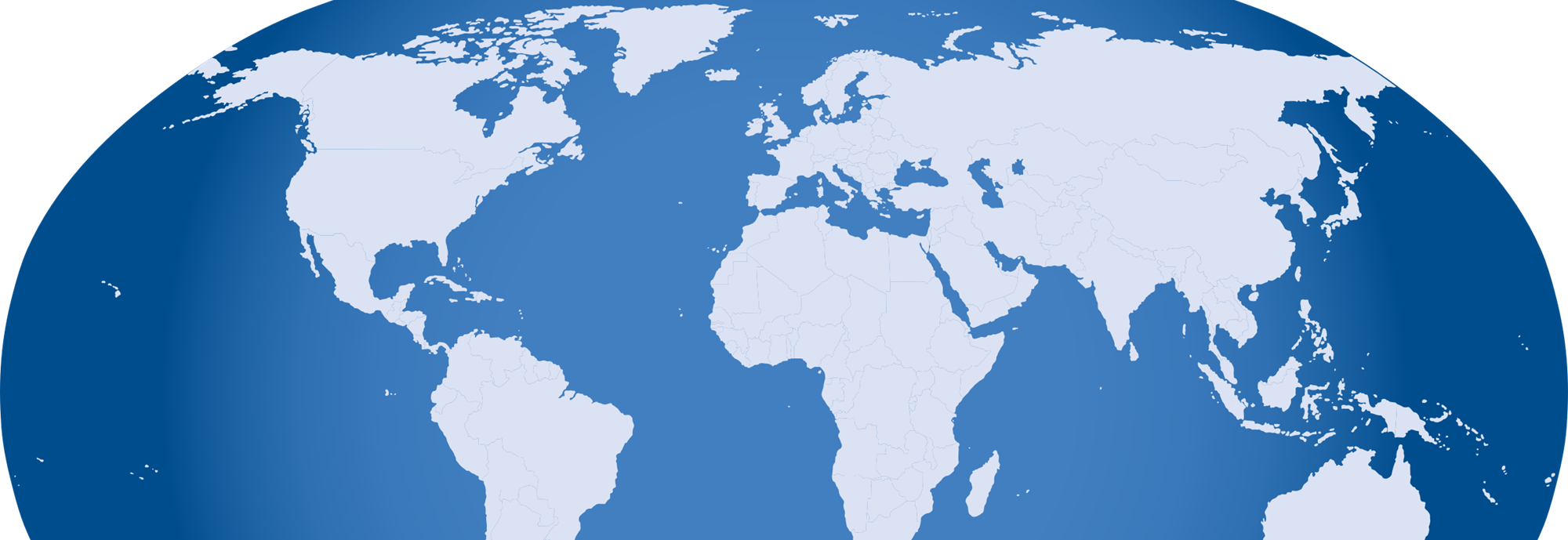 The Clubhouse Profile Questionnaire 2023. Results for Clubhouses Worldwide
© 2023-2024 University of Massachusetts: All rights reserved. No reproductions without written permission.
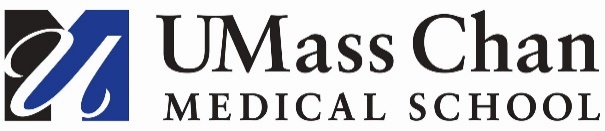 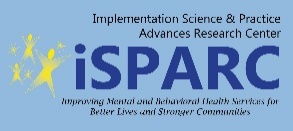 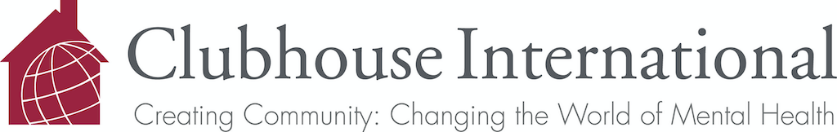 Average # Referrals by Clubhouse Budget Size
# Referrals in Fiscal Year
Budget Size (# Clubhouses)
The Clubhouse Profile Questionnaire 2023. Results for Clubhouses Worldwide
© 2023-2024 University of Massachusetts: All rights reserved. No reproductions without written permission.
Average Daily Attendance (ADA) by Clubhouse Budget Size
# Members
Budget Size (# Clubhouses)
The Clubhouse Profile Questionnaire 2023. Results for Clubhouses Worldwide
© 2023-2024 University of Massachusetts: All rights reserved. No reproductions without written permission.
Evening/Weekend Participation by Clubhouse Budget Size
# Members
Budget Size (# Clubhouses)
The Clubhouse Profile Questionnaire 2023. Results for Clubhouses Worldwide
© 2023-2024 University of Massachusetts: All rights reserved. No reproductions without written permission.
Active Membership (Monthly and Quarterly) by Clubhouse Budget Size
# Members
Budget Size (# Clubhouses)
The Clubhouse Profile Questionnaire 2023. Results for Clubhouses Worldwide
© 2023-2024 University of Massachusetts: All rights reserved. No reproductions without written permission.
Total Membership* by Clubhouse Budget Size
*Since program began operating as a Clubhouse
# Members
Budget Size (# Clubhouses)
The Clubhouse Profile Questionnaire 2023. Results for Clubhouses Worldwide
© 2023-2024 University of Massachusetts: All rights reserved. No reproductions without written permission.
Number Members Receiving Clubhouse Services in Community by Clubhouse Budget Size
# Members
Budget Size (# Clubhouses)
The Clubhouse Profile Questionnaire 2023. Results for Clubhouses Worldwide
© 2023-2024 University of Massachusetts: All rights reserved. No reproductions without written permission.
Member Referral Sources (210 Clubhouses)
The Clubhouse Profile Questionnaire 2023. Results for Clubhouses Worldwide
© 2023-2024 University of Massachusetts: All rights reserved. No reproductions without written permission.
Membership Eligibility Requirements Used by Clubhouses (248 Clubhouses)
# Clubhouses
The Clubhouse Profile Questionnaire 2023. Results for Clubhouses Worldwide
© 2023-2024 University of Massachusetts: All rights reserved. No reproductions without written permission.
Membership Demographics: Gender (189 Clubhouses)
The Clubhouse Profile Questionnaire 2023. Results for Clubhouses Worldwide
© 2023-2024 University of Massachusetts: All rights reserved. No reproductions without written permission.
Membership Demographics: Race/Ethnicity (189 Clubhouses)
The Clubhouse Profile Questionnaire 2023. Results for Clubhouses Worldwide
© 2023-2024 University of Massachusetts: All rights reserved. No reproductions without written permission.
Membership: % of Active Members in Age Categories (210 Clubhouses)
The Clubhouse Profile Questionnaire 2023. Results for Clubhouses Worldwide
© 2023-2024 University of Massachusetts: All rights reserved. No reproductions without written permission.
Member Diagnoses (100 Clubhouses)
145 Clubhouses indicate an average of 37 active members have co-morbid health issues
The Clubhouse Profile Questionnaire 2023. Results for Clubhouses Worldwide
© 2023-2024 University of Massachusetts: All rights reserved. No reproductions without written permission.
Member Housing (186 Clubhouses)
The Clubhouse Profile Questionnaire 2023. Results for Clubhouses Worldwide
© 2023-2024 University of Massachusetts: All rights reserved. No reproductions without written permission.
Member Transportation (196 Clubhouses)
The Clubhouse Profile Questionnaire 2023. Results for Clubhouses Worldwide
© 2023-2024 University of Massachusetts: All rights reserved. No reproductions without written permission.
Types of Activities During the Work-Ordered Day* (238 Clubhouses)
*Individual Clubhouses offer a variety of activities during the Work-Ordered Day. These activities will vary from Clubhouse to Clubhouse.
The Clubhouse Profile Questionnaire 2023. Results for Clubhouses Worldwide
© 2023-2024 University of Massachusetts: All rights reserved. No reproductions without written permission.
Clubhouse Housing
*Many Clubhouses offer a variety of supports to assist members with obtaining or maintaining housing. Often these supports are not funded by a separate housing contract and are offered as part of general Clubhouse supports
The Clubhouse Profile Questionnaire 2023. Results for Clubhouses Worldwide
© 2023-2024 University of Massachusetts: All rights reserved. No reproductions without written permission.
Clubhouse Housing Supports (238 Clubhouses)
*Many Clubhouses offer a variety of supports to assist members with obtaining or maintaining housing. Often these supports are not funded by a separate housing contract and are offered as part of general Clubhouse supports
The Clubhouse Profile Questionnaire 2023. Results for Clubhouses Worldwide
© 2023-2024 University of Massachusetts: All rights reserved. No reproductions without written permission.
Clubhouse Educational Supports
The Clubhouse Profile Questionnaire 2023. Results for Clubhouses Worldwide
© 2023-2024 University of Massachusetts: All rights reserved. No reproductions without written permission.
Member Education Outcomes
The Clubhouse Profile Questionnaire 2023. Results for Clubhouses Worldwide
© 2023-2024 University of Massachusetts: All rights reserved. No reproductions without written permission.
Primary Types of Employment Supports Offered by Clubhouses
TRANSITIONAL EMPLOYMENT (TE): This employment opportunity is time-limited, usually 6-9 months in duration. The positions belong to the Clubhouse and the Clubhouse decides who will work in these jobs. In TE, the Clubhouse provides onsite training and support with back-up absence coverage and the Clubhouse develops and maintains a relationship with the employer. TE gives members that have not been working a chance to re-enter the workforce with additional supports. It also gives members a chance to explore different jobs. The Clubhouse has job placement managers that support the members employed in Transitional Employment positions including at the job site. All TE jobs are integrated (have opportunities to work with non-disabled co-workers) and people (Clubhouse members) employed in these jobs are paid by the employer.
SUPPORTED EMPLOYMENT (SE): This employment opportunity is not time limited. The positions belong to the member. There is a competitive element to the interview process. In SE, the Clubhouse develops and maintains a relationship with the employer and assists with job site development and training. SE jobs may be full or part-time. Absence coverage is not provided by the Clubhouse. All TE jobs are integrated (have opportunities to work with non-disabled co-workers) and people (Clubhouse members) employed in these jobs are paid by the employer.
INDEPENDENT EMPLOYMENT (IE): This employment opportunity is not time limited. The positions belong to the member. The interview process is fully competitive. In IE, the Clubhouse does not commit to a formal relationship with the employer. The Clubhouse assists with career development, job search and job choice should the member wish it. IE jobs may be full or part-time. Absence coverage is not provided by the Clubhouse. However, the Clubhouse will provide supports offsite (usually back at the Clubhouse) if a member requests them
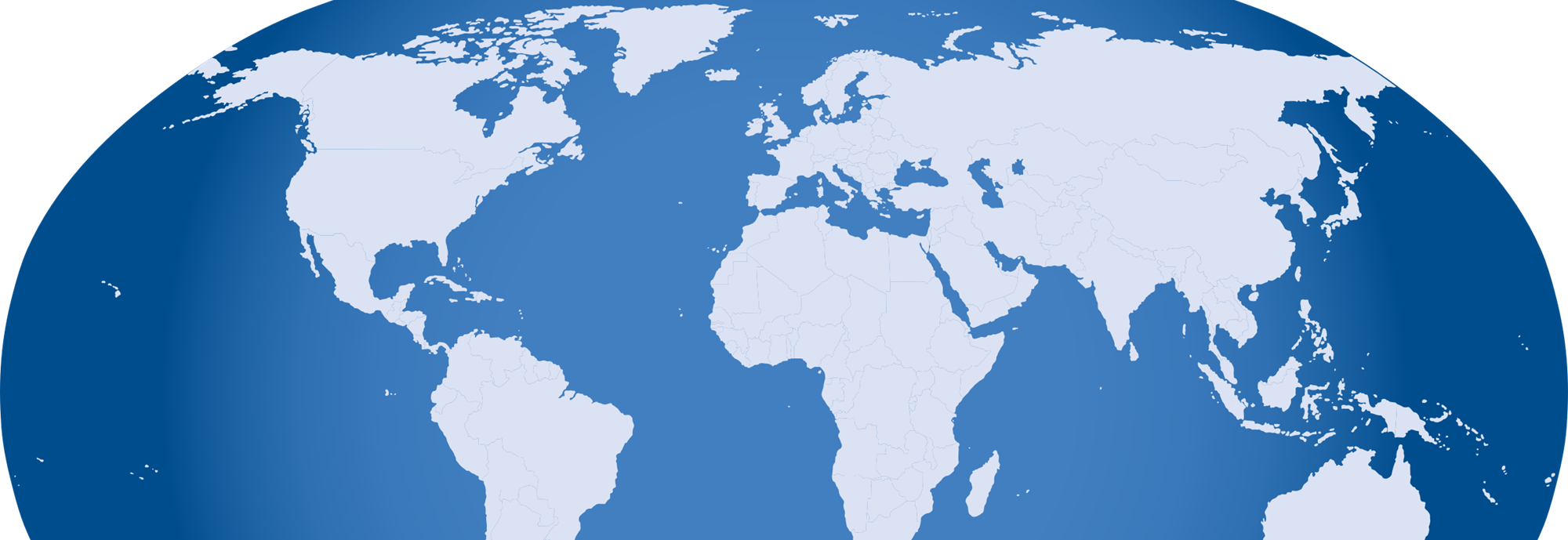 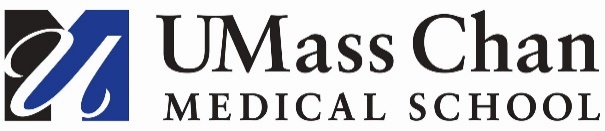 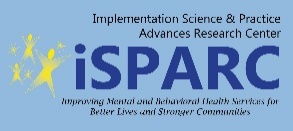 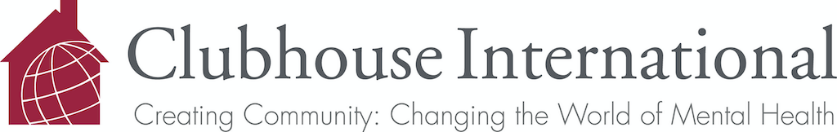 Vocational Supports (248 Clubhouses)
The Clubhouse Profile Questionnaire 2023. Results for Clubhouses Worldwide
© 2023-2024 University of Massachusetts: All rights reserved. No reproductions without written permission.
Employment (mean, range)
Total Annual Wages on TE, SE, and IE (113 Clubs responding): $37,497,659
The Clubhouse Profile Questionnaire 2023. Results for Clubhouses Worldwide
© 2023-2024 University of Massachusetts: All rights reserved. No reproductions without written permission.
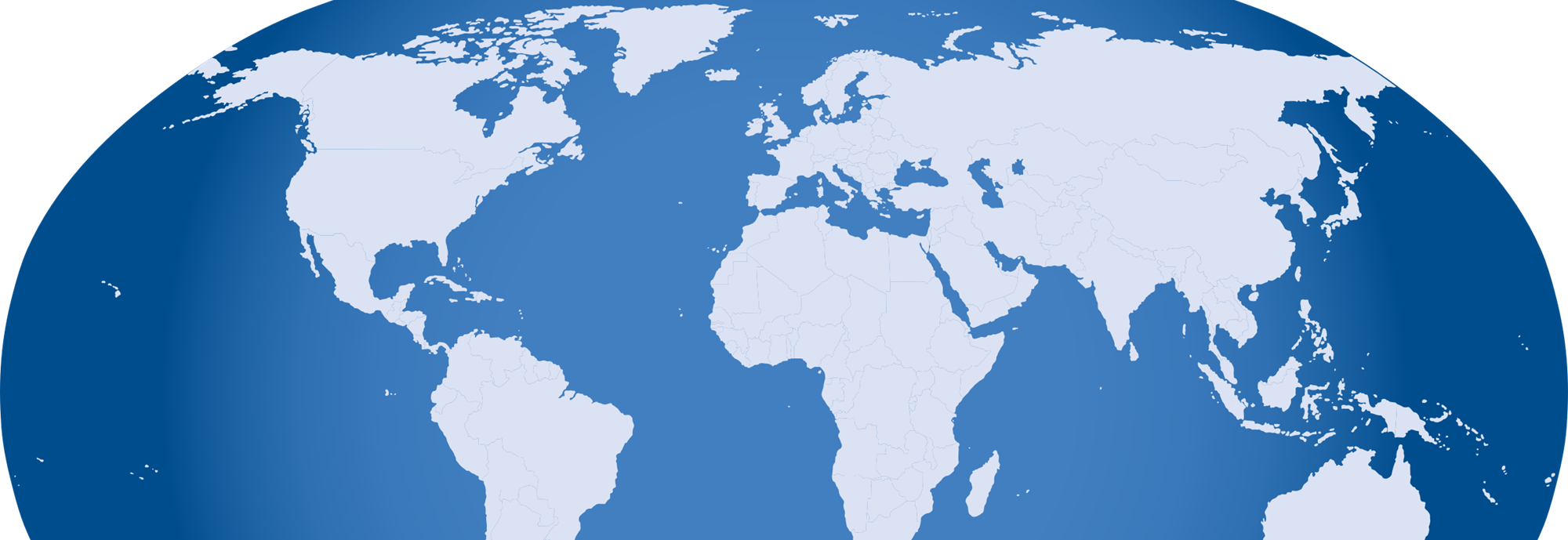 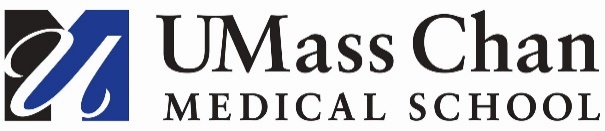 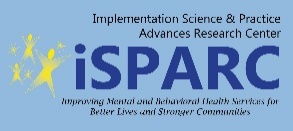 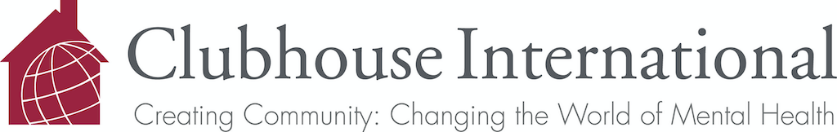 Clubhouse Research
57% of Clubhouses (n=214) indicate an interest in research
23% of Clubhouses (n=215) currently have a collaboration with a researcher or university
17% of Clubhouses (n=210) are currently involved with a research project
10% of Clubhouses (n=209) are currently involved with developing a research project
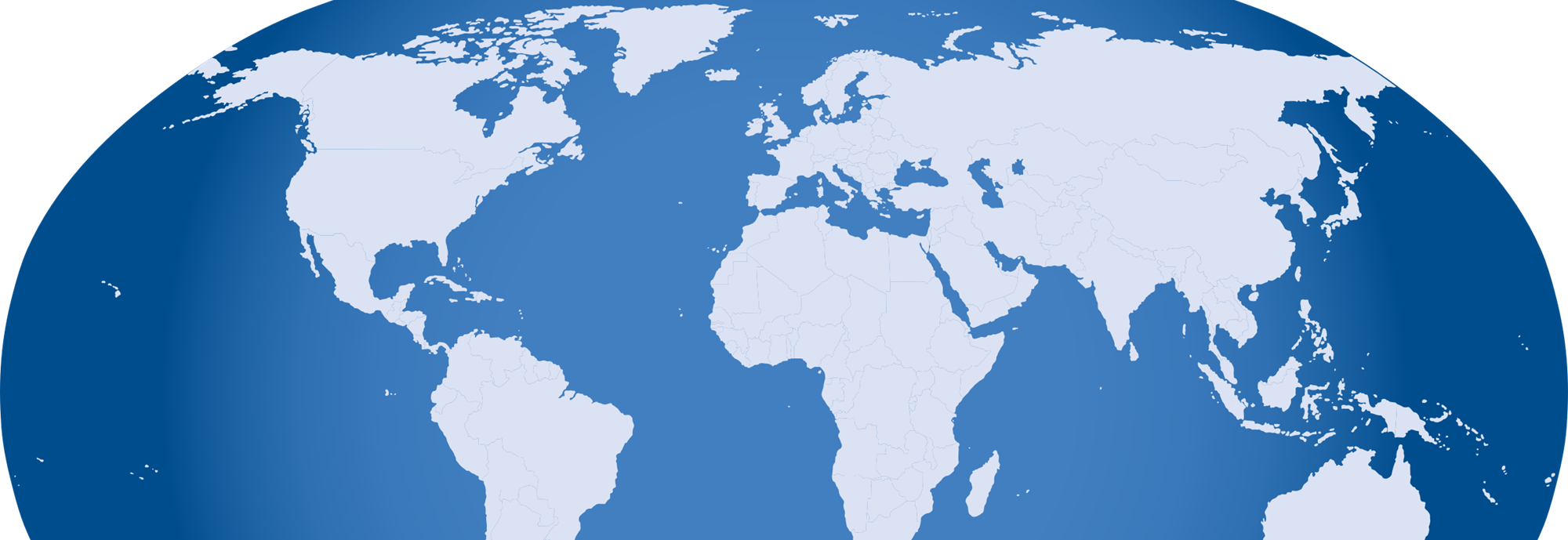 The Clubhouse Profile Questionnaire 2023. Results for Clubhouses Worldwide
© 2023-2024 University of Massachusetts: All rights reserved. No reproductions without written permission.
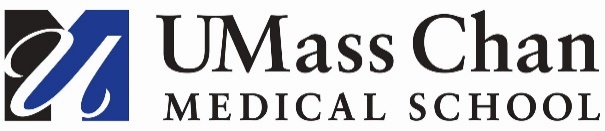 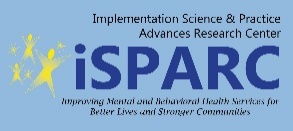 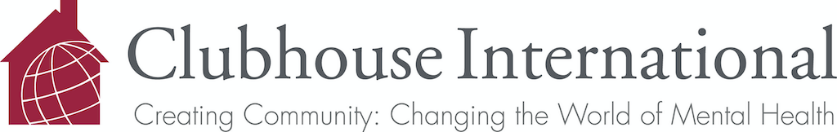 For More Information Contact:
Colleen McKay, M.A., C.A.G.S.
Assistant Professor & Director, Program for Clubhouse Research
Implementation Science and Practice Advances Research Center
Department of Psychiatry
University of Massachusetts Chan Medical School
colleen.mckay@umassmed.edu
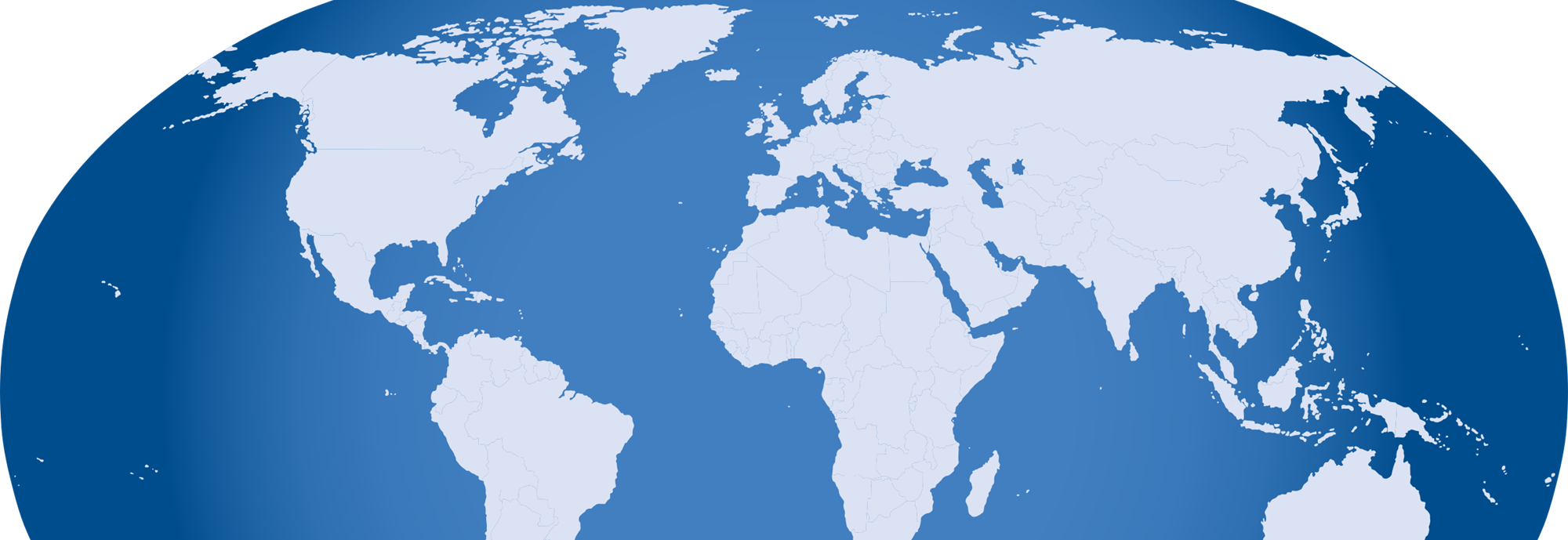 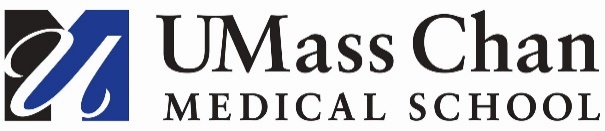 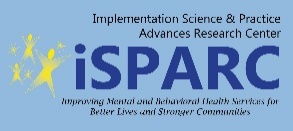 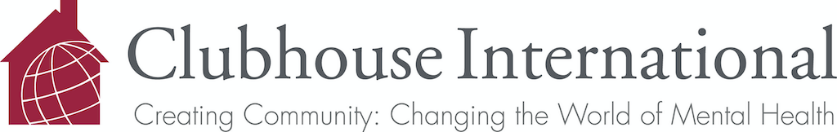